Защитная роль глипролиновЫХ пептидОВ И ДРУГИХ ПРОТИВОСВЕРТЫВАЮЩИХ СРЕДСТВ в реакциях системы гемостаза при стрессогенных воздействиях
Ляпина Л.А., Григорьева М.Е.

МОСКОВСКИЙ ГОСУДАРСТВЕННЫЙ УНИВЕРСИТЕТ имени М. В. Ломоносова

Москва. 2024
Стресс – это аромат и вкус жизни и избежать его может лишь тот, кто ничего не делает... Мы не должны, да и не в состоянии избегать стресса. Полная свобода от стресса означала бы смерть.                                            Г. Селье
Животный организм как система существует среди  окружающей природы только благодаря непрерывному уравновешиванию этой системы с внешней средой.            И.П.Павлов
ПРЕДПОСЫЛКИ:
В исследованиях И.П. Павлова заложены основы системного подхода к изучению физиологических функций организма и  показано главенствующее значение нервной системы  живого организма в регуляции этих функций «на возможно большое количество деятельностей организма», в том числе  на свертывание крови в экстремальных условиях.
 Согласно учению профессора Б.А.Кудряшова стрессогенные воздействия на организм в зависимости от силы и длительности действия вызывают изменения в процессах свертывания крови и в реакциях противосвертывающей системы (ПСС).
Стрессогенное воздействие на параметры гемостаза в организме
Однократно вызванная реакция
(острый стресс, эустресс)

В норме – активация функции ПСС
При патологии –атеросклероз, возрастные изменения
    (депрессия функции ПСС и в дальнейшем состояние предтромбоза)
Многократно вызванная реакция 
(хронический стресс, дистресс)

В норме - депрессия функции ПСС 
При патологии – атеросклероз, возрастные изменения
      (углубление повышенной   свертываемости крови, ведущее к  состоянию предтромбоза, переходящего в тромбоз)
По статистике в Европе ежегодно умирает более миллиона человек  вследствие стрессогенных нарушений функций сердечно-сосудистой системы.
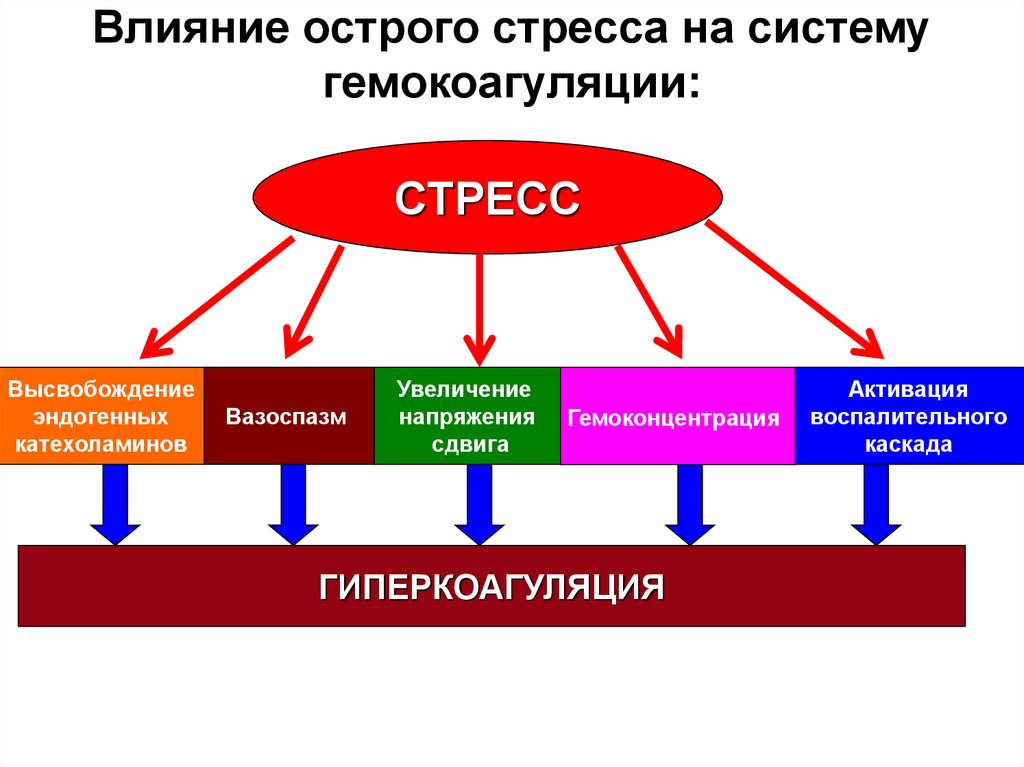 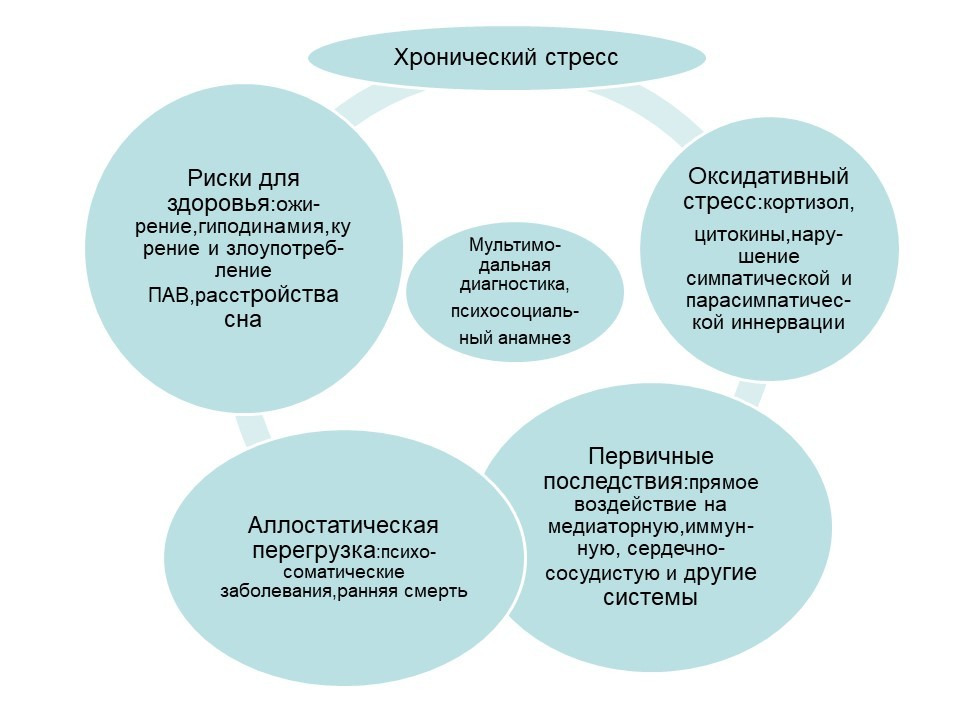 Характерные признаки предтромбоза

снижение антикоагулянтной активности крови
угнетение фибринолитической активности крови   (ферментативной и неферментативной природы)
возрастание концентрации фибриногена
повышение концентрации антиплазмина
повышение активности фибринстабилизирующего фактора
усиление агрегации тромбоцитов 
повышение ингибиторов фибринолиза (плазмина и тканевого активатора плазминогена)
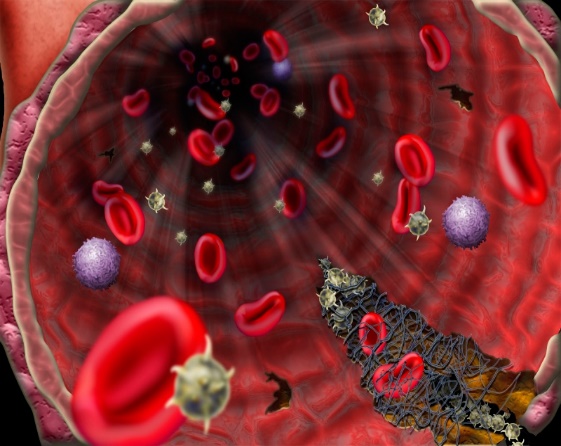 [Speaker Notes: Механизмы активации свертывания при разных формах патологии могут отличаться друг от друга, но в конечном итоге эти процессы приводят к развитию предтромбоза, переходящего в тромбоз.]
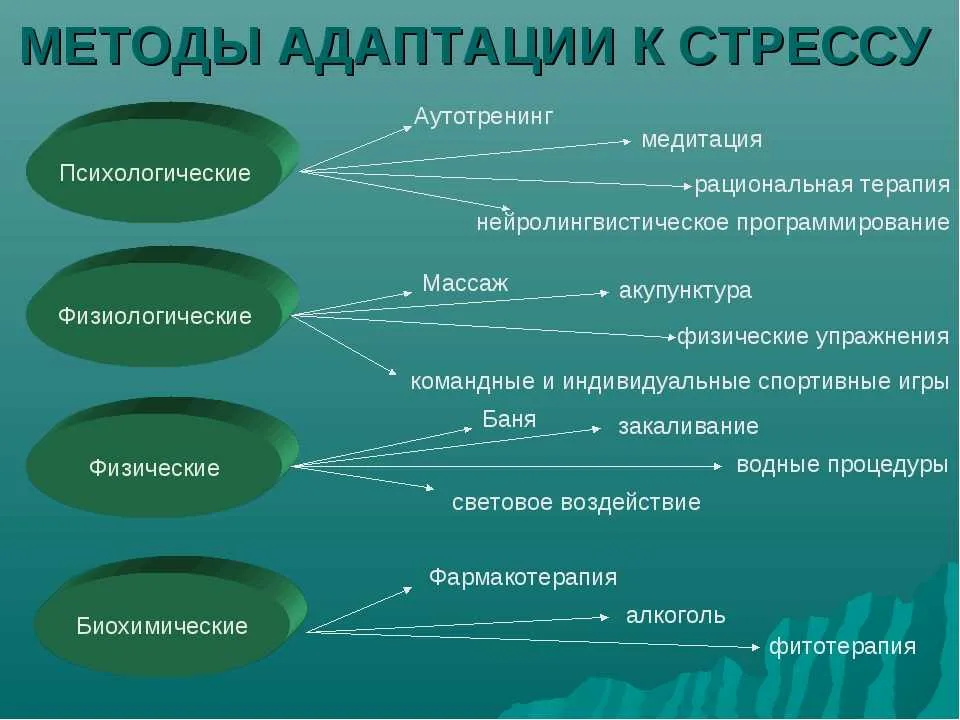 ЦЕЛЬ РАБОТЫ : показать защитные функции в свертываемости крови организма ряда компонентов с противосвертывающими свойствами при стрессогенных нарушениях –витамина А с ненасыщенной линолевой кислотойрастительного адаптогена элеутерококкаи различных по структуре пептидов глипролинового ряда
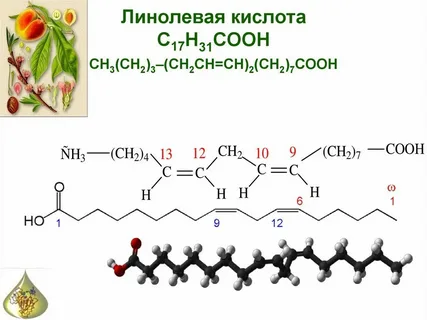 Восстановление нормального гемостаза  у крыс при многократном в течение 7 суток  пероральном введении витамина А с линолевой кислотой  одновременно в условиях ежедневного иммобилизационного стресса
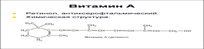 Применение витамина А с линолевой кислотой в условиях продолжительного стресса  вызывало:
Снижение агрегации тромбоцитов 

Подавление активности фибринстабилизирующего фактора свертывания FXIIIa

Уменьшение свертывающего потенциала крови
1 – Опыт- стресс+ Вит.А +Линолевая.к-та
2 – Норма
3 - Стресс
* p<0,05, ** p<0,01 – достоверность различий по сравнению с группой «ВМГ»
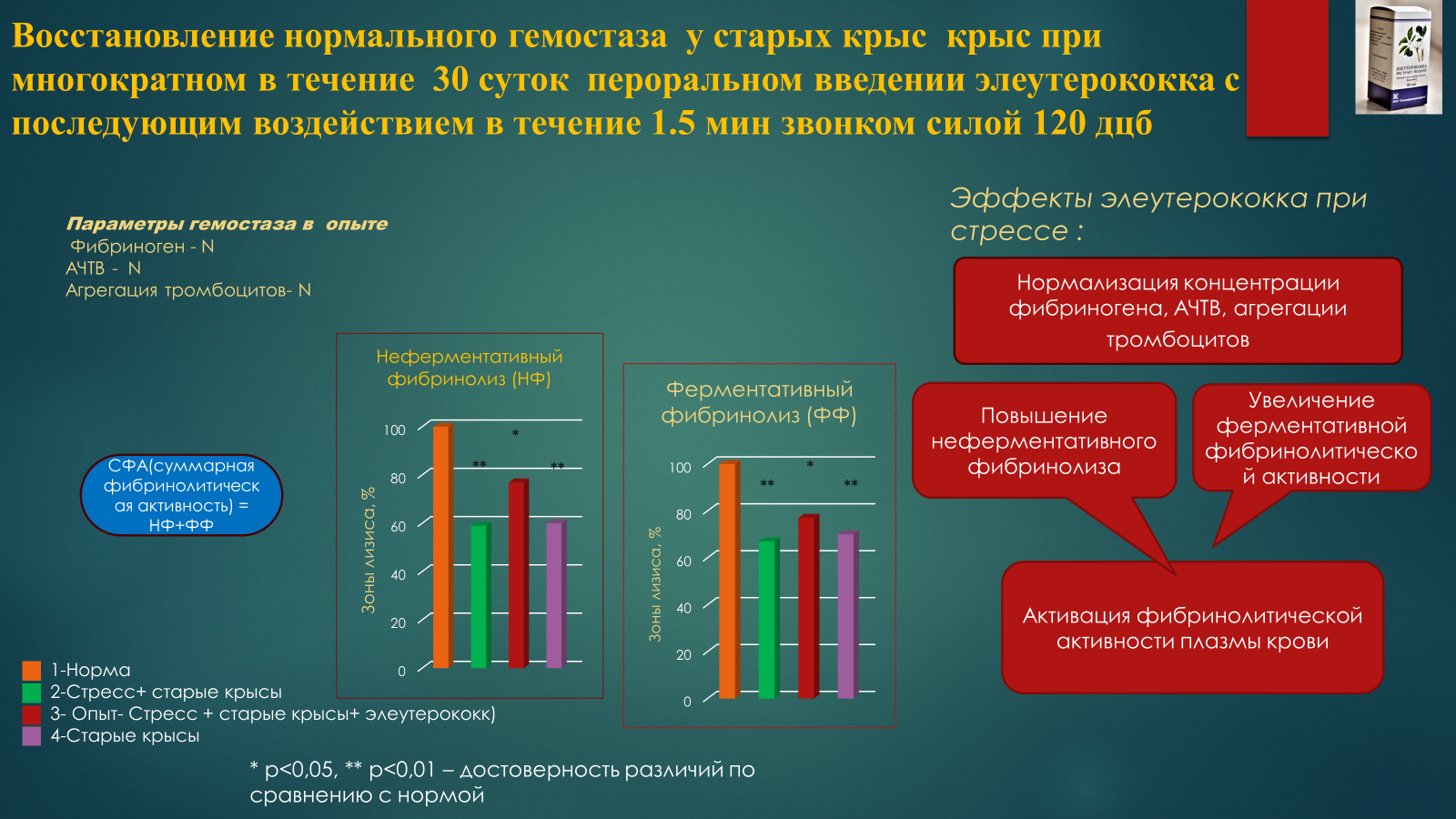 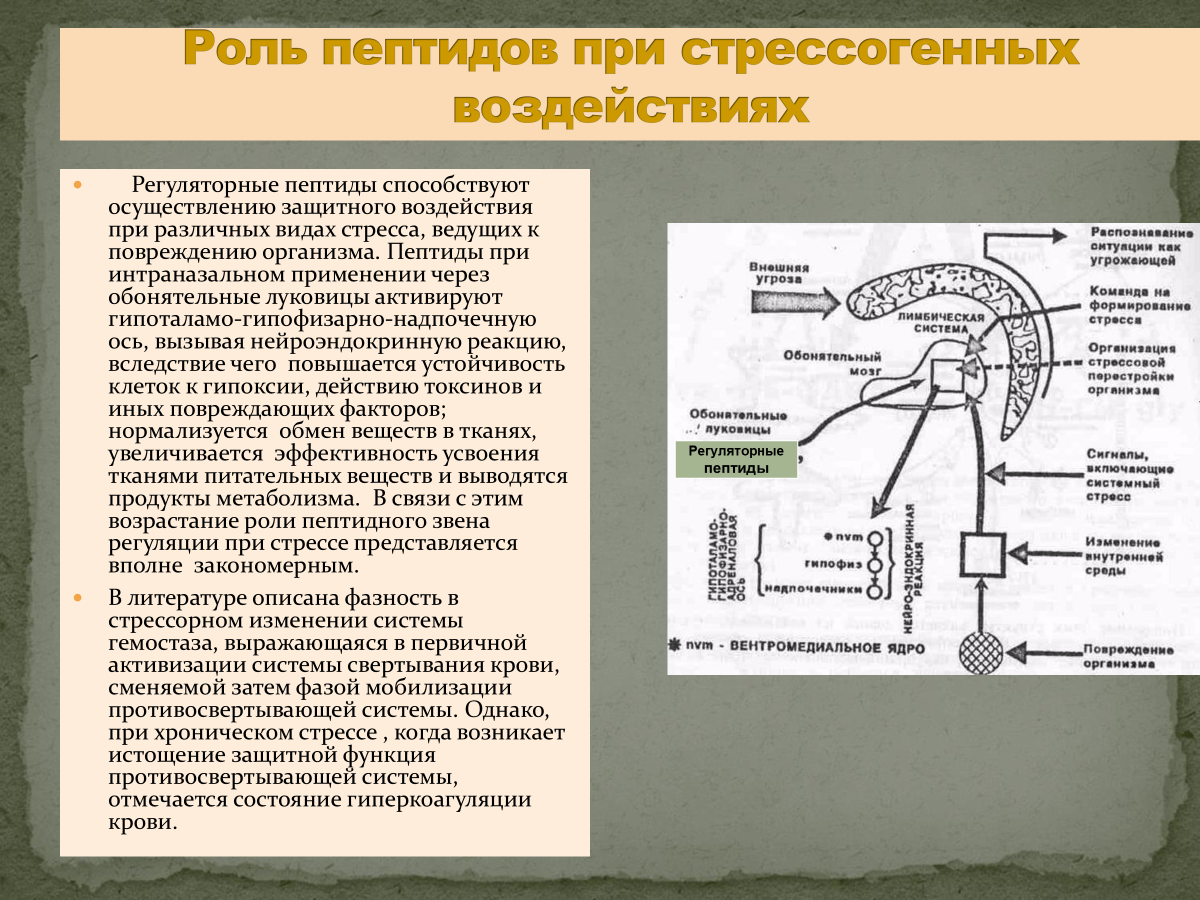 ГЛИПРОЛИНЫ
Семакс 	        met-glu-his-phe-pro-gly-pro 
Дериваты                  glu-his- phe-pro-gly-pro 
  	                                      phe-pro-gly-pro                                     
Селанк                  thr-lys-pro-arg- pro-gly-pro   
Дериваты                   lys-pro-arg- pro-gly-pro     	   		                                    pro-gly-pro      			                                    pro-gly                                                              gly-proТафцин                  thr-lys-pro-arg
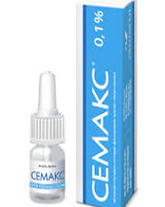 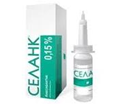 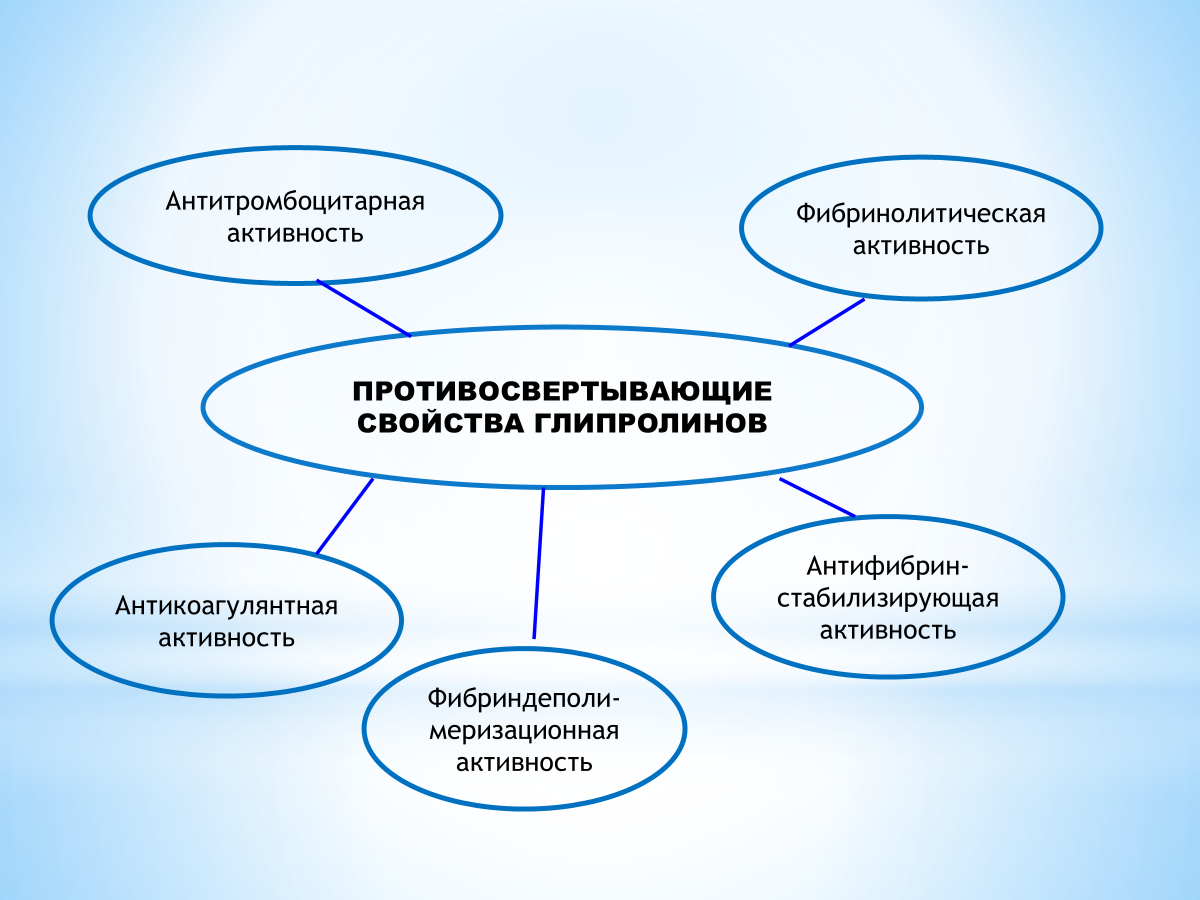 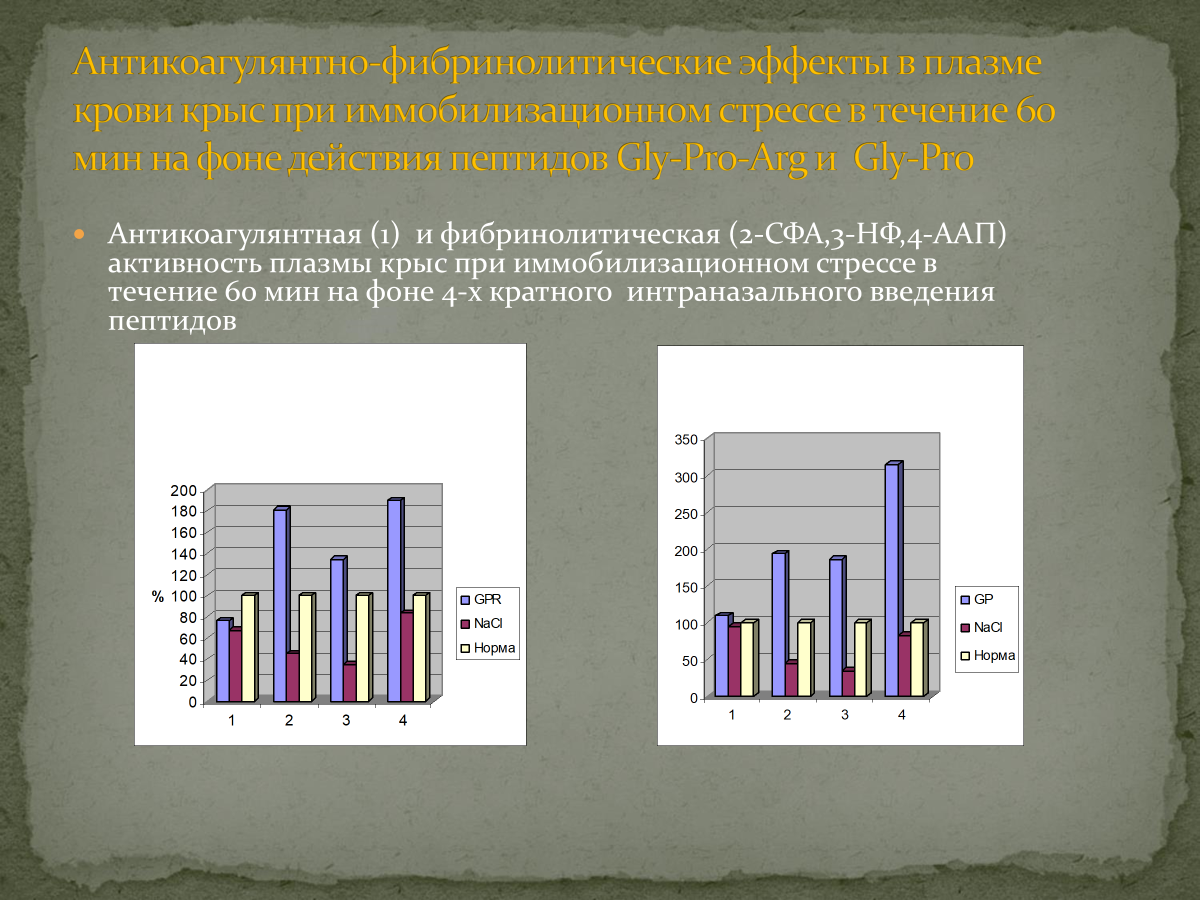 Эффекты пептидов при иммобилизационном стрессе
ФДПА – фибриндеполимеризационная фибринолитическая активность
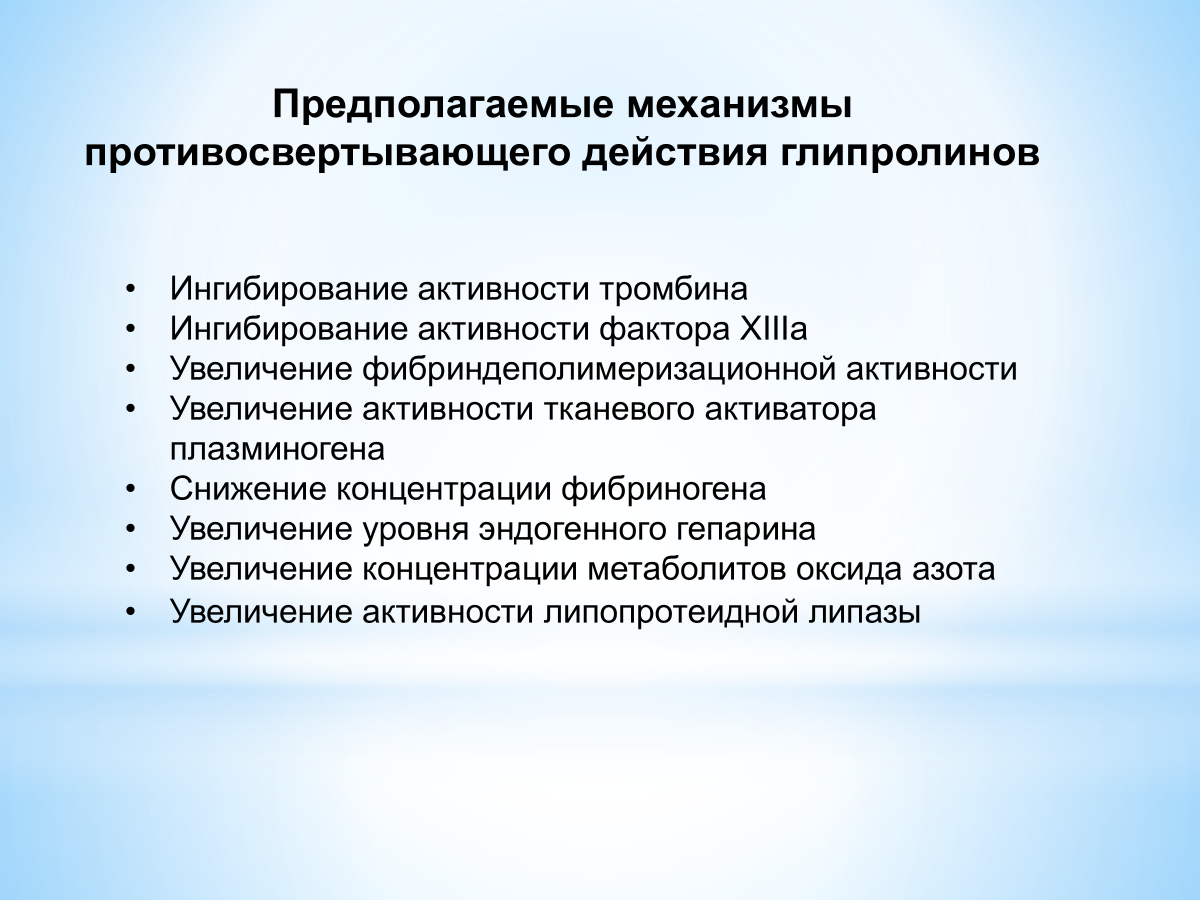 ЗАКЛЮЧЕНИЕ
При нарушениях свертывания крови, возникающих в результате стрессогенного воздействия на организм,  витамин А с ненасыщенной жирной кислотой, адаптоген элеутерококк, различные по структуре пептиды глипролинового ряда обладают уникальным сочетанным действием на показатели плазменного и тромбоцитарного гемостаза, усиливая антикоагулянтно-фибринолитические и антитромбоцитарные свойства крови, препятствуя тромбообразованию и способствуя растворению образующихся в организме фибриновых сгустков. Модулирующие эффекты исследуемых средств приобретают особую актуальность для расширения сферы их применения как препаратов комбинированного действия для предупреждения и лечения постстрессорных нарушений в организме.
СПАСИБО
 ЗА ВНИМАНИЕ !
Физиологический стресс является адаптивной реакцией организма, позволяющей ему противостоять различным вредным воздействиям.